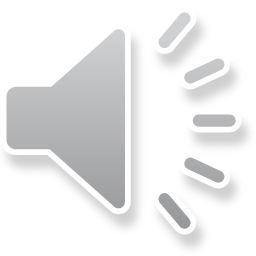 Jerusalém!
Pastoral Estudantil
[Speaker Notes: www.4tons.com
Pr. Marcelo Augusto de Carvalho]
João viu o trono, morada de Deus
Santa cidade, Jerusalém
Sua luz brilhava como cristal
Tanta beleza é sem igual
Ao redor do trono existe um rio
A árvore da vida, sim ele viu
Eu quero ir pra este lugar, Jerusalém!
Jerusalém, vou caminhar nas ruas de ouro
Irei abraçar o meu Mestre, Jesus
Jerusalém, vou descansar, às margens do rio
Na cidade, cidade de luz.
João viu os santos louvando ao Senhor
Digno é o Cordeiro de honra e louvor
Não viu mais noite, nem escuridão
Pois o próprio Mestre ilumina Sião
Perto está o dia em que subirei
E no lar de paz eu morarei
Eu quero ir pra este lugar, 
Jerusalém!
Jerusalém, vou caminhar nas ruas de ouro
Irei abraçar o meu Mestre, Jesus
Jerusalém, vou descansar, às margens do rio
Na cidade, cidade de luz.
Jerusalém! Jerusalém! Cantai ó santa grei!
Hosana nas alturas. Hosana pra sempre!
Jerusalém, vou caminhar nas ruas de ouro
Irei abraçar o meu Mestre, Jesus
Jerusalém, vou descansar, às margens do rio
Na cidade, cidade de luz.
Morada de Deus, Jerusalém
Cidade de luz. Jerusalém!